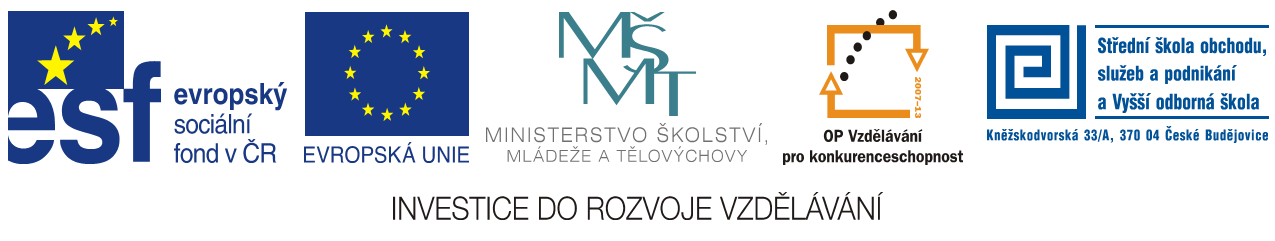 Jméno autora: Mgr. Vlasta Kollariková Datum vytvoření: 25.09. 2013Číslo DUMu: VY_32_INOVACE_16_OSVZ_ON
Ročník: I.
Vzdělávací oblast: Společenskovědní vzdělávání
 Vzdělávací obor: Základy společenských věd
 Tematický okruh: Člověk a společnost
Téma:  Osobnost člověka
Anotace:Seznámit žáky se  základními pojmy z psychologie
Metodický list:
Výklad spojený s diskuzí, prezentaci lze využít také k poznámkám do sešitů
Osobnost člověka
Pojmy psychologie a osobnost, typy osobnosti, etapy vývoje osobnosti, vlastnosti
Pojmy psychologie a osobnost
Psychologie: věda o nitru člověka, o psychologických stavech, procesech a vlastnostech

Osobnost: každý člověk (souhrn jedinečných neopakovatelných vlastností a schopností)
Typy: flegmatik, cholerik, sangvinik, melancholik
	(podle starověkého lékaře Galéna)
Etapy vývoje člověka
1. 0-1 rok		kojenec
2. 1-3 roky		batole
3. 3-6 let		předškolní věk
4. 6-12 let		školní věk
5. 12-19 let		dospívání
6. 19-25 let		dospělost
7. 25-50 let		dospělost, střední věk
8. 50-65 let		proces stárnutí, stáří
9. nad 65 let		stáří
Vlastnosti osobnosti
Temperament
je soubor vrozených vlastností, které ovlivňují prožívání
a chování osobnosti; jednotlivé typy rozlišujeme podle toho,
jak rychle na nastalé situace reakce vznikají, jak jsou silné
a jak dlouho trvají
Charakter
   souhrn psychických vlastností, vycházejí z mravních zásad
   a projevují se v chování a jednání člověka
   Není vrozený ani dědičný
Literatura
ČADOVÁ a kol. Maturitní otázky. Praha:  Fragment, 2008, ISBN 978-80-253-0600-0. 

DVOŘÁK, Jan a kol. Odmaturuj ze společenských věd. Brno: Didaktis, 2008, ISBN 978-80-7358-122-0.